MORE
Some   Fools In The Bible
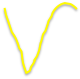 7 The fear of the Lord is the beginning of knowledge,
But fools despise wisdom and instruction.
— Proverbs 1:7 (NKJV) —
MORE
Some   Fools In The Bible
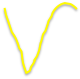 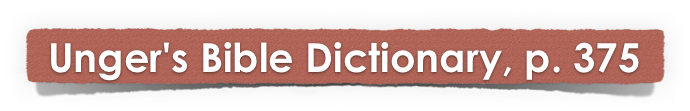 FOOL. Represented by a large number of Heb. and Gk. words. 
The word is used in Scripture with respect to moral more than to intellectual deficiencies. The “fool” is not so much one lacking in mental powers, as one who misuses them; not one who does not reason, but reasons wrongly.
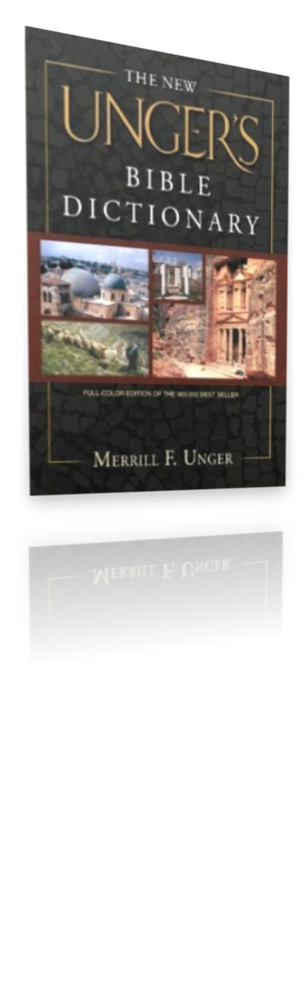 MORE
Some   Fools In The Bible
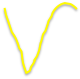 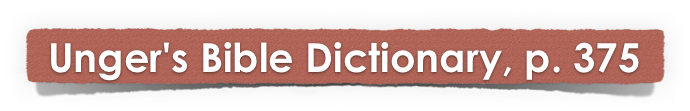 FOOL. Represented by a large number of Heb. and Gk. words. 
In Scripture the “fool” primarily is the person who casts off the fear of God and thinks and acts as if he could safely disregard the eternal principles of God’s righteousness (Psalm 14:1; Proverbs 14:9; Jeremiah 17:11; etc.). Yet in many passages, especially in Proverbs, the term has its ordinary use and denotes one who is rash, senseless, or unreasonable.
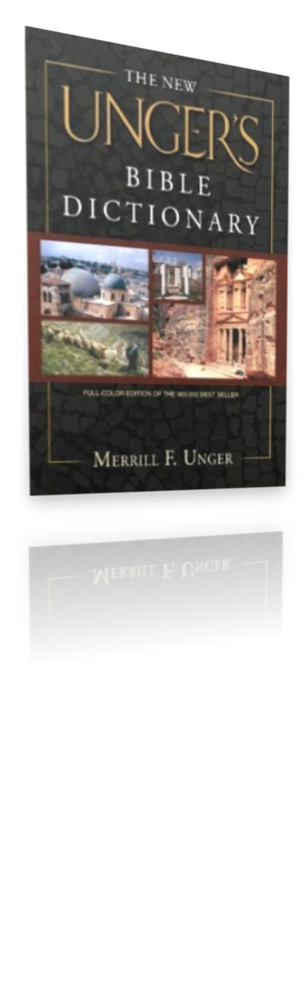 MORE
Some   Fools In The Bible
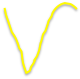 Different Types of Fools
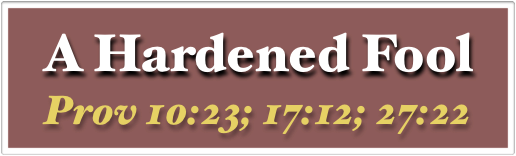 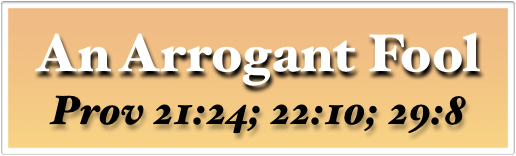 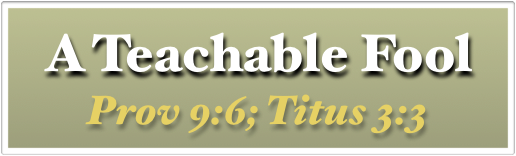 MORE
Some   Fools In The Bible
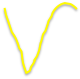 Those The Bible Identifies As Fools
The Unbelieving Fool
The Idolatrous Fool
The Immoral Fool
The Materialistic Fool
The Unprepared Fool
MORE
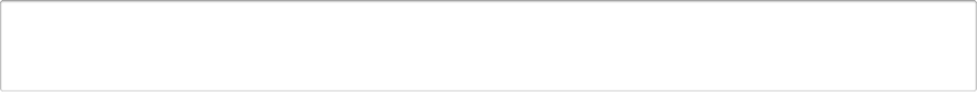 The “I Did It My Way” Fool
Some   Fools In The Bible
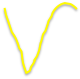 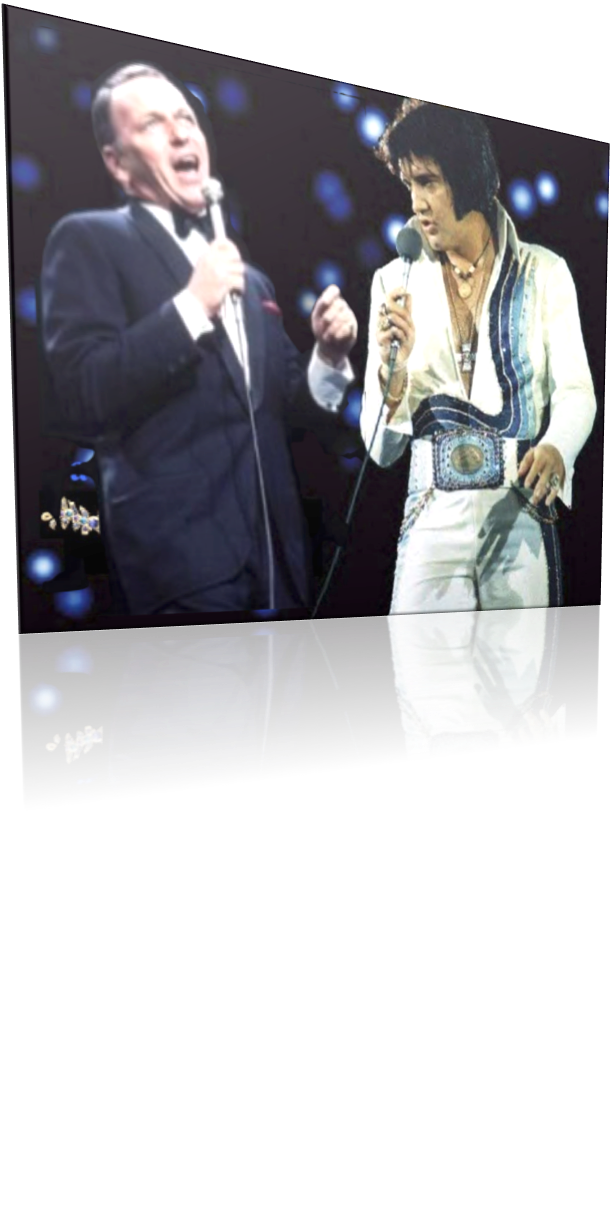 Proverbs 28:26 (NKJV)
26 He who trusts in his own heart is a fool, But whoever walks wisely will be delivered.
"My Way” - 1969 by Frank Sinatra. 
 lyrics by Paul Anka
Elvis Presley began performing the song in concert during the mid-1970s,
[Speaker Notes: "My Way" is a song popularized in 1969 by Frank Sinatra. Its lyrics were written by Paul Anka and set to the music of the French song "Comme d'habitude" co-composed and co-written (with Jacques Revaux), and performed in 1967 by Claude François. Anka's English lyrics are unrelated to the original French song. The song was a success for a variety of performers including Sinatra, Elvis Presley, and the Sex Pistols. Sinatra's version of "My Way" spent 75 weeks in the UK Top 40, a record which still stands. … ”My Way" is the song most frequently played at funeral services in the UK.[24]

[Verse 1]
And now, the
 end is nearAnd so I face the final curtain
My friend, I'll say it clearI'll state my case, of which I'm certain
I've lived a life that's full
I traveled each and every highway
And more, much more than this, I did it my way

[Verse 2]
Regrets, I've had a fewBut then again, too few to mention
I did what I had to do and saw it through without exemption
I planned each charted course, each careful step along the byway
And more, much more than this, I did it my way

[Verse 3]
Yes, there were times, I'm sure you knewWhen I bit off more than I could chew
But through it all, when there was doubtI ate it up and spit it out
I faced it all and I stood tall and did it my way

[Verse 4]
I've loved, I've laughed and cried
I've had my fill, my share of losingAnd now, as tears subside, I find it all so amusing
To think I did all that
And may I say, not in a shy way
Oh, no, oh, no, not me, I did it my way

[Verse 5]
For what is a man, what has he got?If not himself, then he has naught
To say the things he truly feels and not the words of one who kneels
The record shows I took the blows and did it my way
Yes, it was my way]
MORE
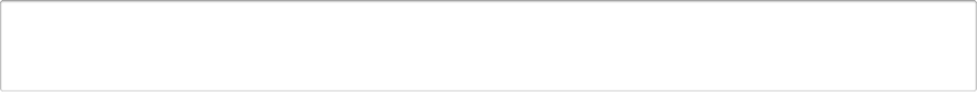 The “I Did It My Way” Fool
Some   Fools In The Bible
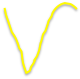 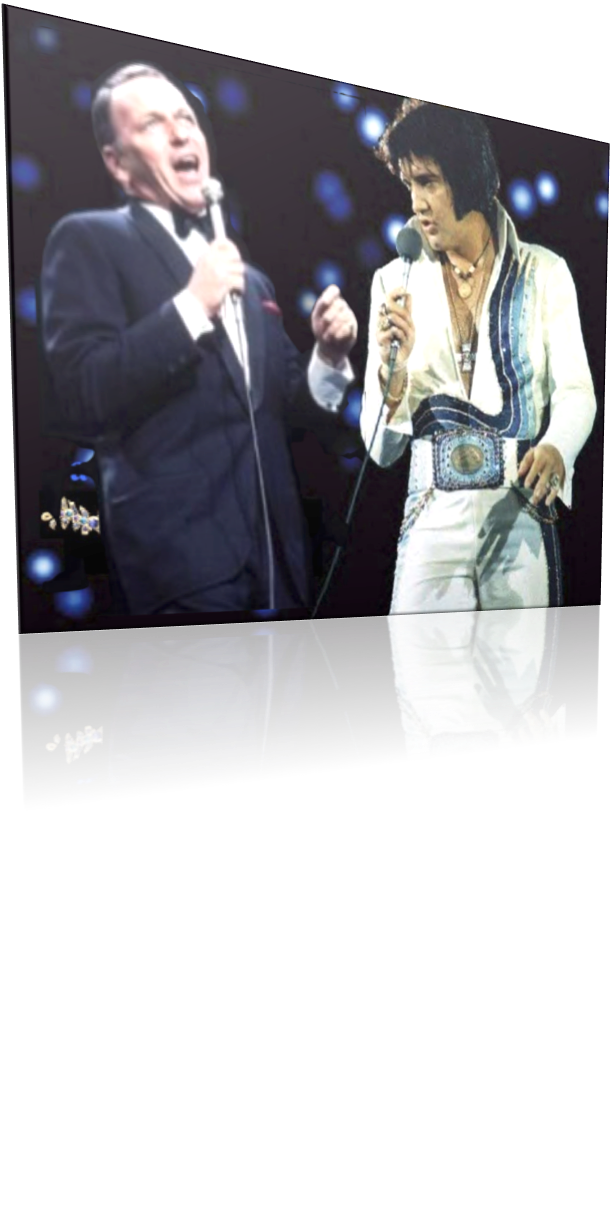 Jeremiah 10:23 (NKJV)
23 O Lord, I know the way of man is not in himself; It is not in man who walks to direct his own steps.
"My Way” - 1969 by Frank Sinatra. 
 lyrics by Paul Anka
Elvis Presley began performing the song in concert during the mid-1970s,
[Speaker Notes: "My Way" is a song popularized in 1969 by Frank Sinatra. Its lyrics were written by Paul Anka and set to the music of the French song "Comme d'habitude" co-composed and co-written (with Jacques Revaux), and performed in 1967 by Claude François. Anka's English lyrics are unrelated to the original French song. The song was a success for a variety of performers including Sinatra, Elvis Presley, and the Sex Pistols. Sinatra's version of "My Way" spent 75 weeks in the UK Top 40, a record which still stands. … ”My Way" is the song most frequently played at funeral services in the UK.[24]

[Verse 1]
And now, the
 end is nearAnd so I face the final curtain
My friend, I'll say it clearI'll state my case, of which I'm certain
I've lived a life that's full
I traveled each and every highway
And more, much more than this, I did it my way

[Verse 2]
Regrets, I've had a fewBut then again, too few to mention
I did what I had to do and saw it through without exemption
I planned each charted course, each careful step along the byway
And more, much more than this, I did it my way

[Verse 3]
Yes, there were times, I'm sure you knewWhen I bit off more than I could chew
But through it all, when there was doubtI ate it up and spit it out
I faced it all and I stood tall and did it my way

[Verse 4]
I've loved, I've laughed and cried
I've had my fill, my share of losingAnd now, as tears subside, I find it all so amusing
To think I did all that
And may I say, not in a shy way
Oh, no, oh, no, not me, I did it my way

[Verse 5]
For what is a man, what has he got?If not himself, then he has naught
To say the things he truly feels and not the words of one who kneels
The record shows I took the blows and did it my way
Yes, it was my way]
MORE
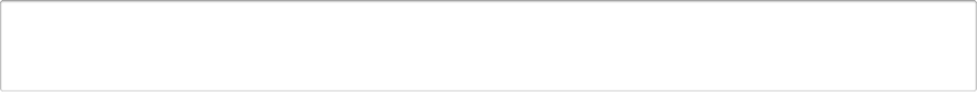 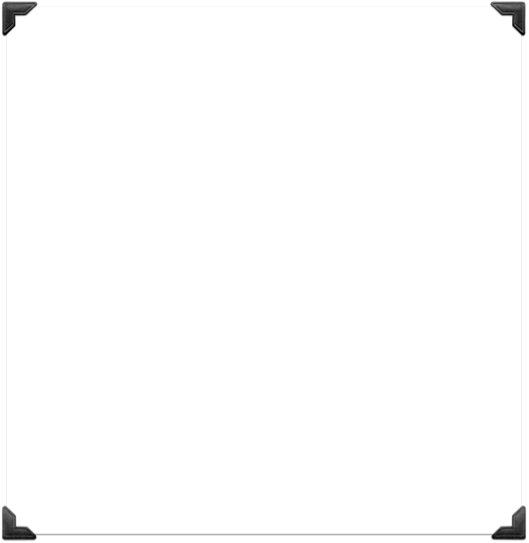 The “I Did It My Way” Fool
Some   Fools In The Bible
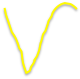 1 Samuel 13:13 (NKJV)
13 And Samuel said to Saul, “You have done foolishly. You have not kept the commandment of the Lord your God, which He commanded you. For now the Lord would have established your kingdom over Israel forever.
[Speaker Notes: "My Way" is a song popularized in 1969 by Frank Sinatra. Its lyrics were written by Paul Anka and set to the music of the French song "Comme d'habitude" co-composed and co-written (with Jacques Revaux), and performed in 1967 by Claude François. Anka's English lyrics are unrelated to the original French song. The song was a success for a variety of performers including Sinatra, Elvis Presley, and the Sex Pistols. Sinatra's version of "My Way" spent 75 weeks in the UK Top 40, a record which still stands. … ”My Way" is the song most frequently played at funeral services in the UK.[24]

[Verse 1]
And now, the
 end is nearAnd so I face the final curtain
My friend, I'll say it clearI'll state my case, of which I'm certain
I've lived a life that's full
I traveled each and every highway
And more, much more than this, I did it my way

[Verse 2]
Regrets, I've had a fewBut then again, too few to mention
I did what I had to do and saw it through without exemption
I planned each charted course, each careful step along the byway
And more, much more than this, I did it my way

[Verse 3]
Yes, there were times, I'm sure you knewWhen I bit off more than I could chew
But through it all, when there was doubtI ate it up and spit it out
I faced it all and I stood tall and did it my way

[Verse 4]
I've loved, I've laughed and cried
I've had my fill, my share of losingAnd now, as tears subside, I find it all so amusing
To think I did all that
And may I say, not in a shy way
Oh, no, oh, no, not me, I did it my way

[Verse 5]
For what is a man, what has he got?If not himself, then he has naught
To say the things he truly feels and not the words of one who kneels
The record shows I took the blows and did it my way
Yes, it was my way]
MORE
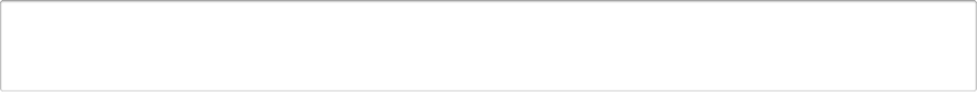 The “I Did It My Way” Fool
Some   Fools In The Bible
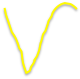 Seen in the way people live their everyday lives - Gen 13:10,11
Seen in the way people worship – Lev. 10:1-3; Eccle. 5:1; Mat 15:7-9
Seen in the work that some churches are engaged in - Rom 14:17; 1 Cor 10:7
Seen in the division that exists - James 3:13-4:4; 1 Cor 1:10; 3:1-3
Luke 9:23 (NKJV)
23 Then He said to them all, “If anyone desires to come after Me, let him deny himself, and take up his cross daily, and follow Me.
[Speaker Notes: "My Way" is a song popularized in 1969 by Frank Sinatra. Its lyrics were written by Paul Anka and set to the music of the French song "Comme d'habitude" co-composed and co-written (with Jacques Revaux), and performed in 1967 by Claude François. Anka's English lyrics are unrelated to the original French song. The song was a success for a variety of performers including Sinatra, Elvis Presley, and the Sex Pistols. Sinatra's version of "My Way" spent 75 weeks in the UK Top 40, a record which still stands. … ”My Way" is the song most frequently played at funeral services in the UK.[24]

[Verse 1]
And now, the
 end is nearAnd so I face the final curtain
My friend, I'll say it clearI'll state my case, of which I'm certain
I've lived a life that's full
I traveled each and every highway
And more, much more than this, I did it my way

[Verse 2]
Regrets, I've had a fewBut then again, too few to mention
I did what I had to do and saw it through without exemption
I planned each charted course, each careful step along the byway
And more, much more than this, I did it my way

[Verse 3]
Yes, there were times, I'm sure you knewWhen I bit off more than I could chew
But through it all, when there was doubtI ate it up and spit it out
I faced it all and I stood tall and did it my way

[Verse 4]
I've loved, I've laughed and cried
I've had my fill, my share of losingAnd now, as tears subside, I find it all so amusing
To think I did all that
And may I say, not in a shy way
Oh, no, oh, no, not me, I did it my way

[Verse 5]
For what is a man, what has he got?If not himself, then he has naught
To say the things he truly feels and not the words of one who kneels
The record shows I took the blows and did it my way
Yes, it was my way]
MORE
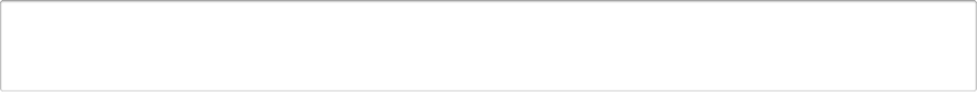 The “I Did It My Way” Fool
Some   Fools In The Bible
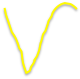 Some things often said by an “I Did It My Way” fool — 
“God didn’t say I couldn’t …”
“As long as I am sincere …”
“Who are you to judge me? …”
“Well, you sin too! …”
“This is just WHO I am …”
“Doesn’t God want me to be happy? …”
Luke 9:23 (NKJV)
23 Then He said to them all, “If anyone desires to come after Me, let him deny himself, and take up his cross daily, and follow Me.
[Speaker Notes: "My Way" is a song popularized in 1969 by Frank Sinatra. Its lyrics were written by Paul Anka and set to the music of the French song "Comme d'habitude" co-composed and co-written (with Jacques Revaux), and performed in 1967 by Claude François. Anka's English lyrics are unrelated to the original French song. The song was a success for a variety of performers including Sinatra, Elvis Presley, and the Sex Pistols. Sinatra's version of "My Way" spent 75 weeks in the UK Top 40, a record which still stands. … ”My Way" is the song most frequently played at funeral services in the UK.[24]

[Verse 1]
And now, the
 end is nearAnd so I face the final curtain
My friend, I'll say it clearI'll state my case, of which I'm certain
I've lived a life that's full
I traveled each and every highway
And more, much more than this, I did it my way

[Verse 2]
Regrets, I've had a fewBut then again, too few to mention
I did what I had to do and saw it through without exemption
I planned each charted course, each careful step along the byway
And more, much more than this, I did it my way

[Verse 3]
Yes, there were times, I'm sure you knewWhen I bit off more than I could chew
But through it all, when there was doubtI ate it up and spit it out
I faced it all and I stood tall and did it my way

[Verse 4]
I've loved, I've laughed and cried
I've had my fill, my share of losingAnd now, as tears subside, I find it all so amusing
To think I did all that
And may I say, not in a shy way
Oh, no, oh, no, not me, I did it my way

[Verse 5]
For what is a man, what has he got?If not himself, then he has naught
To say the things he truly feels and not the words of one who kneels
The record shows I took the blows and did it my way
Yes, it was my way]
MORE
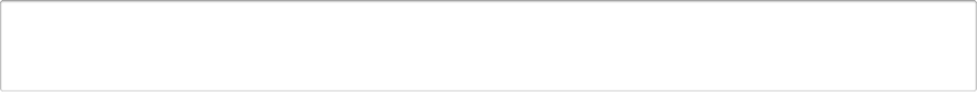 The ‘Follow The Crowd’ Fool
Some   Fools In The Bible
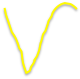 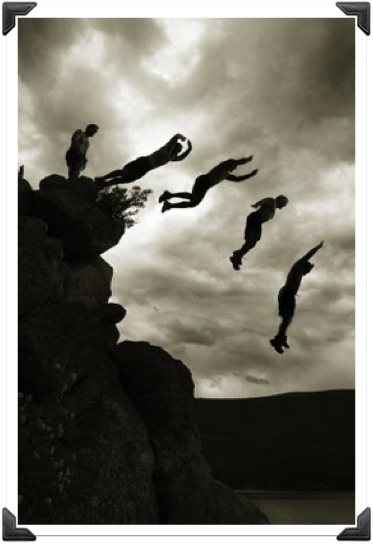 Proverbs 13:20 (NKJV)
20 He who walks with wise men will be wise, But the companion of fools will be destroyed.
[Speaker Notes: "My Way" is a song popularized in 1969 by Frank Sinatra. Its lyrics were written by Paul Anka and set to the music of the French song "Comme d'habitude" co-composed and co-written (with Jacques Revaux), and performed in 1967 by Claude François. Anka's English lyrics are unrelated to the original French song. The song was a success for a variety of performers including Sinatra, Elvis Presley, and the Sex Pistols. Sinatra's version of "My Way" spent 75 weeks in the UK Top 40, a record which still stands. … ”My Way" is the song most frequently played at funeral services in the UK.[24]

[Verse 1]
And now, the
 end is nearAnd so I face the final curtain
My friend, I'll say it clearI'll state my case, of which I'm certain
I've lived a life that's full
I traveled each and every highway
And more, much more than this, I did it my way

[Verse 2]
Regrets, I've had a fewBut then again, too few to mention
I did what I had to do and saw it through without exemption
I planned each charted course, each careful step along the byway
And more, much more than this, I did it my way

[Verse 3]
Yes, there were times, I'm sure you knewWhen I bit off more than I could chew
But through it all, when there was doubtI ate it up and spit it out
I faced it all and I stood tall and did it my way

[Verse 4]
I've loved, I've laughed and cried
I've had my fill, my share of losingAnd now, as tears subside, I find it all so amusing
To think I did all that
And may I say, not in a shy way
Oh, no, oh, no, not me, I did it my way

[Verse 5]
For what is a man, what has he got?If not himself, then he has naught
To say the things he truly feels and not the words of one who kneels
The record shows I took the blows and did it my way
Yes, it was my way]
MORE
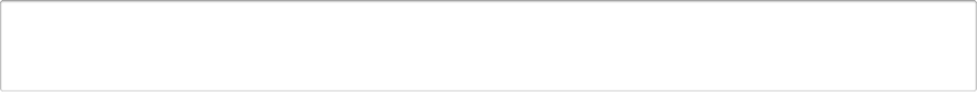 The ‘Follow The Crowd’ Fool
Some   Fools In The Bible
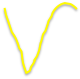 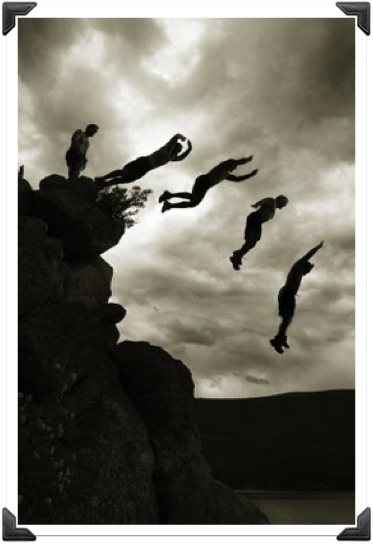 Exodus 23:2 (NKJV)
2 You shall not follow a crowd to do evil; nor shall you testify in a dispute so as to turn aside after many to pervert justice.
[Speaker Notes: "My Way" is a song popularized in 1969 by Frank Sinatra. Its lyrics were written by Paul Anka and set to the music of the French song "Comme d'habitude" co-composed and co-written (with Jacques Revaux), and performed in 1967 by Claude François. Anka's English lyrics are unrelated to the original French song. The song was a success for a variety of performers including Sinatra, Elvis Presley, and the Sex Pistols. Sinatra's version of "My Way" spent 75 weeks in the UK Top 40, a record which still stands. … ”My Way" is the song most frequently played at funeral services in the UK.[24]

[Verse 1]
And now, the
 end is nearAnd so I face the final curtain
My friend, I'll say it clearI'll state my case, of which I'm certain
I've lived a life that's full
I traveled each and every highway
And more, much more than this, I did it my way

[Verse 2]
Regrets, I've had a fewBut then again, too few to mention
I did what I had to do and saw it through without exemption
I planned each charted course, each careful step along the byway
And more, much more than this, I did it my way

[Verse 3]
Yes, there were times, I'm sure you knewWhen I bit off more than I could chew
But through it all, when there was doubtI ate it up and spit it out
I faced it all and I stood tall and did it my way

[Verse 4]
I've loved, I've laughed and cried
I've had my fill, my share of losingAnd now, as tears subside, I find it all so amusing
To think I did all that
And may I say, not in a shy way
Oh, no, oh, no, not me, I did it my way

[Verse 5]
For what is a man, what has he got?If not himself, then he has naught
To say the things he truly feels and not the words of one who kneels
The record shows I took the blows and did it my way
Yes, it was my way]
MORE
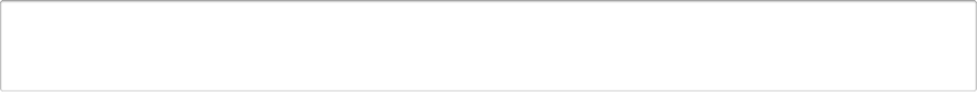 The ‘Follow The Crowd’ Fool
Some   Fools In The Bible
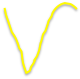 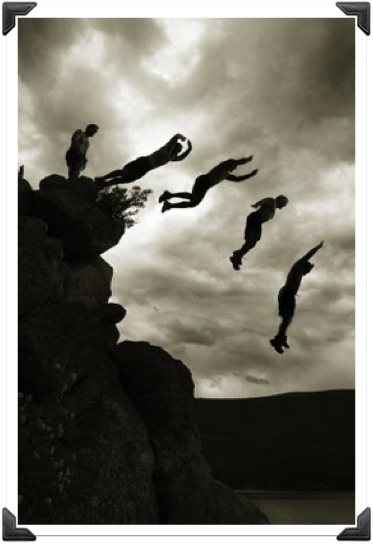 1 John 5:19 (NKJV)
19 We know that we are of God, and the whole world lies under the sway of the wicked one.
[Speaker Notes: "My Way" is a song popularized in 1969 by Frank Sinatra. Its lyrics were written by Paul Anka and set to the music of the French song "Comme d'habitude" co-composed and co-written (with Jacques Revaux), and performed in 1967 by Claude François. Anka's English lyrics are unrelated to the original French song. The song was a success for a variety of performers including Sinatra, Elvis Presley, and the Sex Pistols. Sinatra's version of "My Way" spent 75 weeks in the UK Top 40, a record which still stands. … ”My Way" is the song most frequently played at funeral services in the UK.[24]

[Verse 1]
And now, the
 end is nearAnd so I face the final curtain
My friend, I'll say it clearI'll state my case, of which I'm certain
I've lived a life that's full
I traveled each and every highway
And more, much more than this, I did it my way

[Verse 2]
Regrets, I've had a fewBut then again, too few to mention
I did what I had to do and saw it through without exemption
I planned each charted course, each careful step along the byway
And more, much more than this, I did it my way

[Verse 3]
Yes, there were times, I'm sure you knewWhen I bit off more than I could chew
But through it all, when there was doubtI ate it up and spit it out
I faced it all and I stood tall and did it my way

[Verse 4]
I've loved, I've laughed and cried
I've had my fill, my share of losingAnd now, as tears subside, I find it all so amusing
To think I did all that
And may I say, not in a shy way
Oh, no, oh, no, not me, I did it my way

[Verse 5]
For what is a man, what has he got?If not himself, then he has naught
To say the things he truly feels and not the words of one who kneels
The record shows I took the blows and did it my way
Yes, it was my way]
MORE
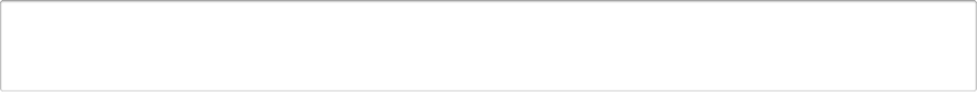 The ‘Follow The Crowd’ Fool
Some   Fools In The Bible
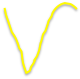 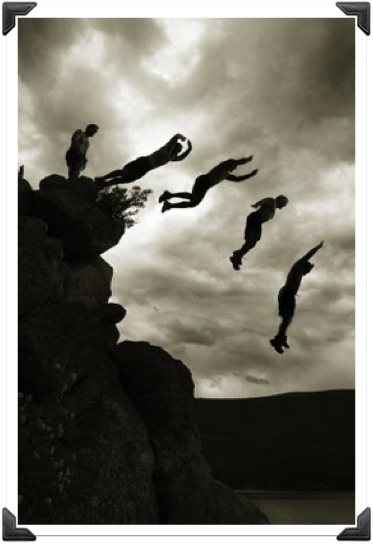 1 Corinthians 15:33 (NKJV)
33 Do not be deceived: “Evil company corrupts good habits.”
[Speaker Notes: "My Way" is a song popularized in 1969 by Frank Sinatra. Its lyrics were written by Paul Anka and set to the music of the French song "Comme d'habitude" co-composed and co-written (with Jacques Revaux), and performed in 1967 by Claude François. Anka's English lyrics are unrelated to the original French song. The song was a success for a variety of performers including Sinatra, Elvis Presley, and the Sex Pistols. Sinatra's version of "My Way" spent 75 weeks in the UK Top 40, a record which still stands. … ”My Way" is the song most frequently played at funeral services in the UK.[24]

[Verse 1]
And now, the
 end is nearAnd so I face the final curtain
My friend, I'll say it clearI'll state my case, of which I'm certain
I've lived a life that's full
I traveled each and every highway
And more, much more than this, I did it my way

[Verse 2]
Regrets, I've had a fewBut then again, too few to mention
I did what I had to do and saw it through without exemption
I planned each charted course, each careful step along the byway
And more, much more than this, I did it my way

[Verse 3]
Yes, there were times, I'm sure you knewWhen I bit off more than I could chew
But through it all, when there was doubtI ate it up and spit it out
I faced it all and I stood tall and did it my way

[Verse 4]
I've loved, I've laughed and cried
I've had my fill, my share of losingAnd now, as tears subside, I find it all so amusing
To think I did all that
And may I say, not in a shy way
Oh, no, oh, no, not me, I did it my way

[Verse 5]
For what is a man, what has he got?If not himself, then he has naught
To say the things he truly feels and not the words of one who kneels
The record shows I took the blows and did it my way
Yes, it was my way]
MORE
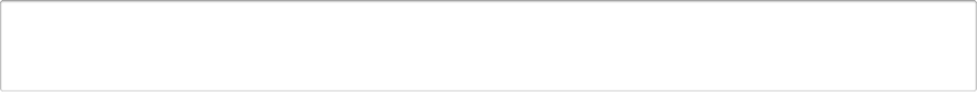 The ‘Follow The Crowd’ Fool
Some   Fools In The Bible
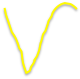 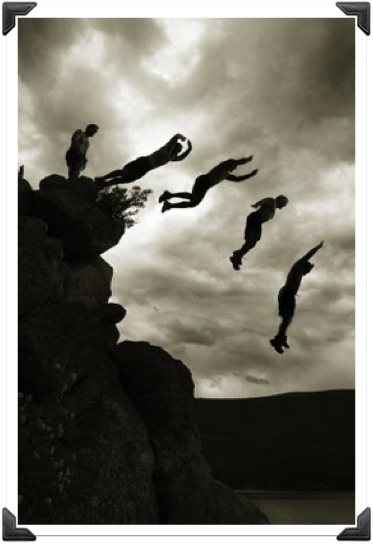 The Israelites wanted a king so they would be like the nations around them — 1 Sam. 8:5
Solomon turned away from the Lord — 1 Kings 11:4
Peter denied Jesus because of peer pressure — Luke 22:54-62
Peter, and others played the hypocrite because of peer pressure — Gal. 2:11-14
[Speaker Notes: "My Way" is a song popularized in 1969 by Frank Sinatra. Its lyrics were written by Paul Anka and set to the music of the French song "Comme d'habitude" co-composed and co-written (with Jacques Revaux), and performed in 1967 by Claude François. Anka's English lyrics are unrelated to the original French song. The song was a success for a variety of performers including Sinatra, Elvis Presley, and the Sex Pistols. Sinatra's version of "My Way" spent 75 weeks in the UK Top 40, a record which still stands. … ”My Way" is the song most frequently played at funeral services in the UK.[24]

[Verse 1]
And now, the
 end is nearAnd so I face the final curtain
My friend, I'll say it clearI'll state my case, of which I'm certain
I've lived a life that's full
I traveled each and every highway
And more, much more than this, I did it my way

[Verse 2]
Regrets, I've had a fewBut then again, too few to mention
I did what I had to do and saw it through without exemption
I planned each charted course, each careful step along the byway
And more, much more than this, I did it my way

[Verse 3]
Yes, there were times, I'm sure you knewWhen I bit off more than I could chew
But through it all, when there was doubtI ate it up and spit it out
I faced it all and I stood tall and did it my way

[Verse 4]
I've loved, I've laughed and cried
I've had my fill, my share of losingAnd now, as tears subside, I find it all so amusing
To think I did all that
And may I say, not in a shy way
Oh, no, oh, no, not me, I did it my way

[Verse 5]
For what is a man, what has he got?If not himself, then he has naught
To say the things he truly feels and not the words of one who kneels
The record shows I took the blows and did it my way
Yes, it was my way]
MORE
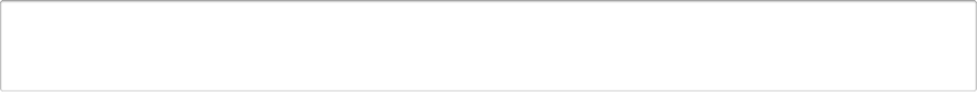 The ‘Follow The Crowd’ Fool
Some   Fools In The Bible
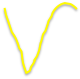 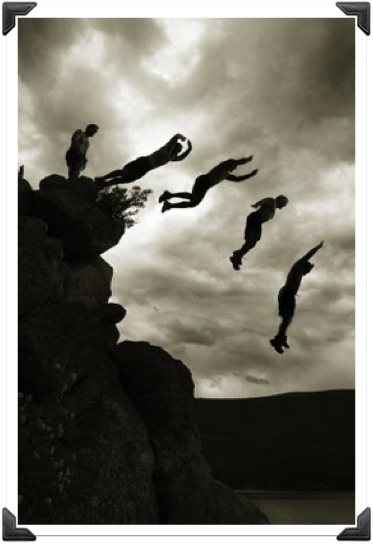 Matthew 7:13–14 (NKJV)
13 “Enter by the narrow gate; for wide is the gate and broad is the way that leads to destruction, and there are many who go in by it. 14 Because narrow is the gate and difficult is the way which leads to life, and there are few who find it.
[Speaker Notes: "My Way" is a song popularized in 1969 by Frank Sinatra. Its lyrics were written by Paul Anka and set to the music of the French song "Comme d'habitude" co-composed and co-written (with Jacques Revaux), and performed in 1967 by Claude François. Anka's English lyrics are unrelated to the original French song. The song was a success for a variety of performers including Sinatra, Elvis Presley, and the Sex Pistols. Sinatra's version of "My Way" spent 75 weeks in the UK Top 40, a record which still stands. … ”My Way" is the song most frequently played at funeral services in the UK.[24]

[Verse 1]
And now, the
 end is nearAnd so I face the final curtain
My friend, I'll say it clearI'll state my case, of which I'm certain
I've lived a life that's full
I traveled each and every highway
And more, much more than this, I did it my way

[Verse 2]
Regrets, I've had a fewBut then again, too few to mention
I did what I had to do and saw it through without exemption
I planned each charted course, each careful step along the byway
And more, much more than this, I did it my way

[Verse 3]
Yes, there were times, I'm sure you knewWhen I bit off more than I could chew
But through it all, when there was doubtI ate it up and spit it out
I faced it all and I stood tall and did it my way

[Verse 4]
I've loved, I've laughed and cried
I've had my fill, my share of losingAnd now, as tears subside, I find it all so amusing
To think I did all that
And may I say, not in a shy way
Oh, no, oh, no, not me, I did it my way

[Verse 5]
For what is a man, what has he got?If not himself, then he has naught
To say the things he truly feels and not the words of one who kneels
The record shows I took the blows and did it my way
Yes, it was my way]
MORE
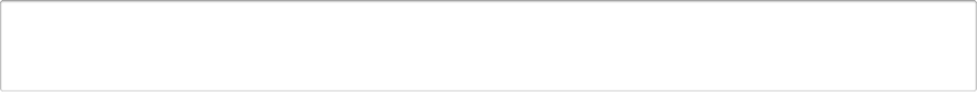 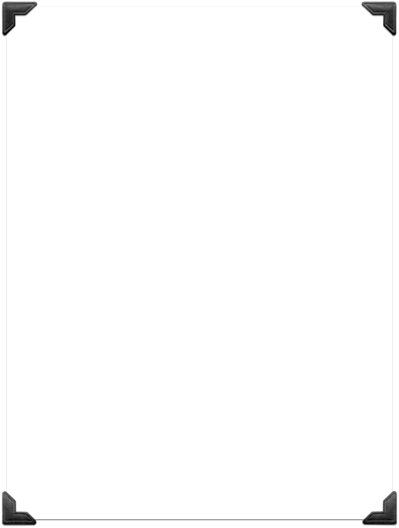 The Lazy Fool
Some   Fools In The Bible
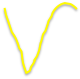 Ecclesiastes 4:5 (NKJV)
5 The fool folds his hands And consumes his own flesh.
Materially true – (Prov 16:10,11; 13:4; 24:33,34)
What about one who is spiritually lazy – what is consumed? (John 6:27; Heb 6:11; 2 Pet 1:5,10)
[Speaker Notes: "My Way" is a song popularized in 1969 by Frank Sinatra. Its lyrics were written by Paul Anka and set to the music of the French song "Comme d'habitude" co-composed and co-written (with Jacques Revaux), and performed in 1967 by Claude François. Anka's English lyrics are unrelated to the original French song. The song was a success for a variety of performers including Sinatra, Elvis Presley, and the Sex Pistols. Sinatra's version of "My Way" spent 75 weeks in the UK Top 40, a record which still stands. … ”My Way" is the song most frequently played at funeral services in the UK.[24]

[Verse 1]
And now, the
 end is nearAnd so I face the final curtain
My friend, I'll say it clearI'll state my case, of which I'm certain
I've lived a life that's full
I traveled each and every highway
And more, much more than this, I did it my way

[Verse 2]
Regrets, I've had a fewBut then again, too few to mention
I did what I had to do and saw it through without exemption
I planned each charted course, each careful step along the byway
And more, much more than this, I did it my way

[Verse 3]
Yes, there were times, I'm sure you knewWhen I bit off more than I could chew
But through it all, when there was doubtI ate it up and spit it out
I faced it all and I stood tall and did it my way

[Verse 4]
I've loved, I've laughed and cried
I've had my fill, my share of losingAnd now, as tears subside, I find it all so amusing
To think I did all that
And may I say, not in a shy way
Oh, no, oh, no, not me, I did it my way

[Verse 5]
For what is a man, what has he got?If not himself, then he has naught
To say the things he truly feels and not the words of one who kneels
The record shows I took the blows and did it my way
Yes, it was my way]
MORE
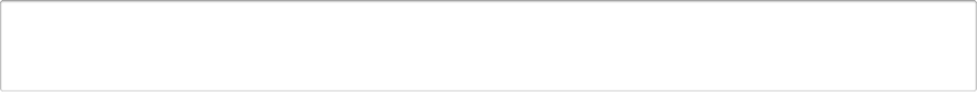 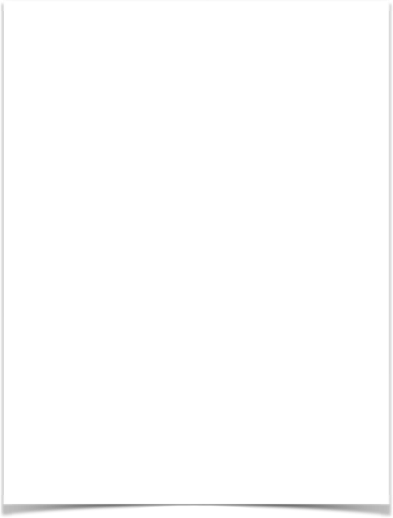 The Daredevil Fool
Some   Fools In The Bible
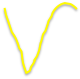 Proverbs 14:16 (NKJV)
16 A wise man fears and departs from evil, But a fool rages and is self-confident.
Ephesians 5:15–16 (NKJV)
15 See then that you walk circumspectly, not as fools but as wise, 16 redeeming the time, because the days are evil.
[Speaker Notes: "My Way" is a song popularized in 1969 by Frank Sinatra. Its lyrics were written by Paul Anka and set to the music of the French song "Comme d'habitude" co-composed and co-written (with Jacques Revaux), and performed in 1967 by Claude François. Anka's English lyrics are unrelated to the original French song. The song was a success for a variety of performers including Sinatra, Elvis Presley, and the Sex Pistols. Sinatra's version of "My Way" spent 75 weeks in the UK Top 40, a record which still stands. … ”My Way" is the song most frequently played at funeral services in the UK.[24]

[Verse 1]
And now, the
 end is nearAnd so I face the final curtain
My friend, I'll say it clearI'll state my case, of which I'm certain
I've lived a life that's full
I traveled each and every highway
And more, much more than this, I did it my way

[Verse 2]
Regrets, I've had a fewBut then again, too few to mention
I did what I had to do and saw it through without exemption
I planned each charted course, each careful step along the byway
And more, much more than this, I did it my way

[Verse 3]
Yes, there were times, I'm sure you knewWhen I bit off more than I could chew
But through it all, when there was doubtI ate it up and spit it out
I faced it all and I stood tall and did it my way

[Verse 4]
I've loved, I've laughed and cried
I've had my fill, my share of losingAnd now, as tears subside, I find it all so amusing
To think I did all that
And may I say, not in a shy way
Oh, no, oh, no, not me, I did it my way

[Verse 5]
For what is a man, what has he got?If not himself, then he has naught
To say the things he truly feels and not the words of one who kneels
The record shows I took the blows and did it my way
Yes, it was my way]
MORE
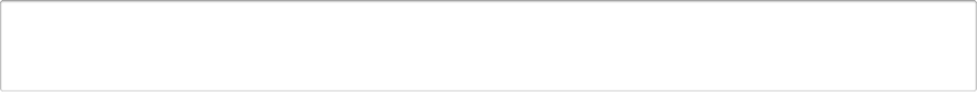 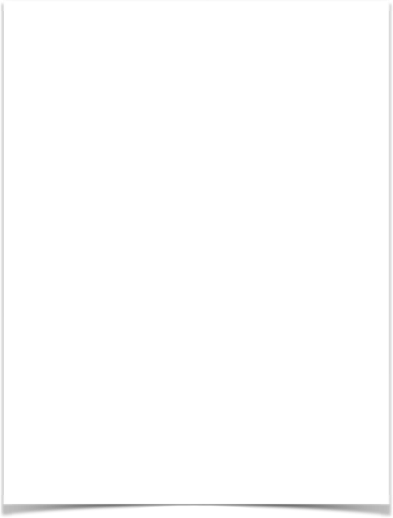 The Daredevil Fool
Some   Fools In The Bible
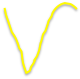 Those who flirt with temptation are fools — Mark 9:42-48
Those who put God to the test — who think they can disregarded God’s will and not suffer the consequences — Gal. 6:7-9; 1 Cor. 6:9-10
Those who fail to learn from their bad decisions — Proverbs 26:11; 2 Pet 2:21,22
[Speaker Notes: "My Way" is a song popularized in 1969 by Frank Sinatra. Its lyrics were written by Paul Anka and set to the music of the French song "Comme d'habitude" co-composed and co-written (with Jacques Revaux), and performed in 1967 by Claude François. Anka's English lyrics are unrelated to the original French song. The song was a success for a variety of performers including Sinatra, Elvis Presley, and the Sex Pistols. Sinatra's version of "My Way" spent 75 weeks in the UK Top 40, a record which still stands. … ”My Way" is the song most frequently played at funeral services in the UK.[24]

[Verse 1]
And now, the
 end is nearAnd so I face the final curtain
My friend, I'll say it clearI'll state my case, of which I'm certain
I've lived a life that's full
I traveled each and every highway
And more, much more than this, I did it my way

[Verse 2]
Regrets, I've had a fewBut then again, too few to mention
I did what I had to do and saw it through without exemption
I planned each charted course, each careful step along the byway
And more, much more than this, I did it my way

[Verse 3]
Yes, there were times, I'm sure you knewWhen I bit off more than I could chew
But through it all, when there was doubtI ate it up and spit it out
I faced it all and I stood tall and did it my way

[Verse 4]
I've loved, I've laughed and cried
I've had my fill, my share of losingAnd now, as tears subside, I find it all so amusing
To think I did all that
And may I say, not in a shy way
Oh, no, oh, no, not me, I did it my way

[Verse 5]
For what is a man, what has he got?If not himself, then he has naught
To say the things he truly feels and not the words of one who kneels
The record shows I took the blows and did it my way
Yes, it was my way]
MORE
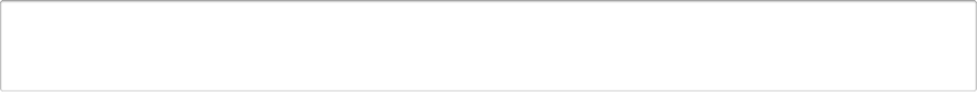 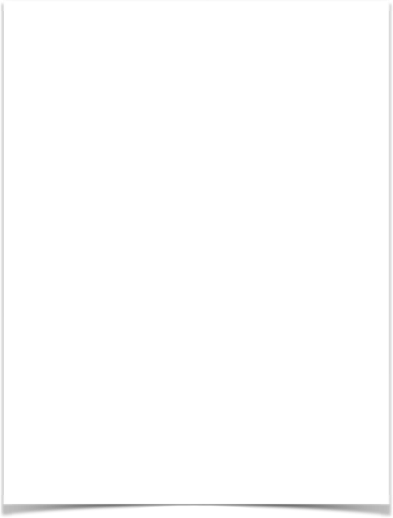 The Daredevil Fool
Some   Fools In The Bible
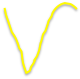 Run away – Gen 39:7-20
Flee fornication – 1 Cor 6:18
Flee Youthful Lust – 2 Tim 2:22
Flee idolatry – 1 Cor 10:14
Abstain from every appearance of evil – 1 Thes 5:21
Flee – and pursue righteousness godliness, faith, love, patience, gentleness – 1 Tim 6:11
[Speaker Notes: "My Way" is a song popularized in 1969 by Frank Sinatra. Its lyrics were written by Paul Anka and set to the music of the French song "Comme d'habitude" co-composed and co-written (with Jacques Revaux), and performed in 1967 by Claude François. Anka's English lyrics are unrelated to the original French song. The song was a success for a variety of performers including Sinatra, Elvis Presley, and the Sex Pistols. Sinatra's version of "My Way" spent 75 weeks in the UK Top 40, a record which still stands. … ”My Way" is the song most frequently played at funeral services in the UK.[24]

[Verse 1]
And now, the
 end is nearAnd so I face the final curtain
My friend, I'll say it clearI'll state my case, of which I'm certain
I've lived a life that's full
I traveled each and every highway
And more, much more than this, I did it my way

[Verse 2]
Regrets, I've had a fewBut then again, too few to mention
I did what I had to do and saw it through without exemption
I planned each charted course, each careful step along the byway
And more, much more than this, I did it my way

[Verse 3]
Yes, there were times, I'm sure you knewWhen I bit off more than I could chew
But through it all, when there was doubtI ate it up and spit it out
I faced it all and I stood tall and did it my way

[Verse 4]
I've loved, I've laughed and cried
I've had my fill, my share of losingAnd now, as tears subside, I find it all so amusing
To think I did all that
And may I say, not in a shy way
Oh, no, oh, no, not me, I did it my way

[Verse 5]
For what is a man, what has he got?If not himself, then he has naught
To say the things he truly feels and not the words of one who kneels
The record shows I took the blows and did it my way
Yes, it was my way]
MORE
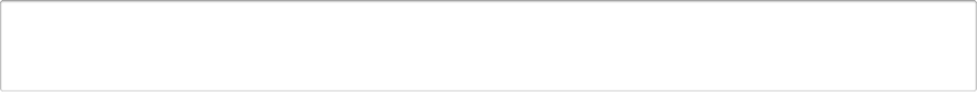 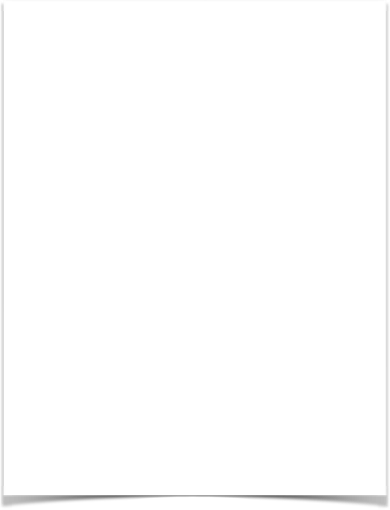 The Fool Who BECOMES WISE
Some   Fools In The Bible
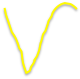 2 Samuel 24:10 (NKJV)
10 And David’s heart condemned him after he had numbered the people. So David said to the Lord, “I have sinned greatly in what I have done; but now, I pray, O Lord, take away the iniquity of Your servant, for I have done very foolishly.” 
(cf. 1 Chronicles 21:2, 8)
[Speaker Notes: "My Way" is a song popularized in 1969 by Frank Sinatra. Its lyrics were written by Paul Anka and set to the music of the French song "Comme d'habitude" co-composed and co-written (with Jacques Revaux), and performed in 1967 by Claude François. Anka's English lyrics are unrelated to the original French song. The song was a success for a variety of performers including Sinatra, Elvis Presley, and the Sex Pistols. Sinatra's version of "My Way" spent 75 weeks in the UK Top 40, a record which still stands. … ”My Way" is the song most frequently played at funeral services in the UK.[24]

[Verse 1]
And now, the
 end is nearAnd so I face the final curtain
My friend, I'll say it clearI'll state my case, of which I'm certain
I've lived a life that's full
I traveled each and every highway
And more, much more than this, I did it my way

[Verse 2]
Regrets, I've had a fewBut then again, too few to mention
I did what I had to do and saw it through without exemption
I planned each charted course, each careful step along the byway
And more, much more than this, I did it my way

[Verse 3]
Yes, there were times, I'm sure you knewWhen I bit off more than I could chew
But through it all, when there was doubtI ate it up and spit it out
I faced it all and I stood tall and did it my way

[Verse 4]
I've loved, I've laughed and cried
I've had my fill, my share of losingAnd now, as tears subside, I find it all so amusing
To think I did all that
And may I say, not in a shy way
Oh, no, oh, no, not me, I did it my way

[Verse 5]
For what is a man, what has he got?If not himself, then he has naught
To say the things he truly feels and not the words of one who kneels
The record shows I took the blows and did it my way
Yes, it was my way]
MORE
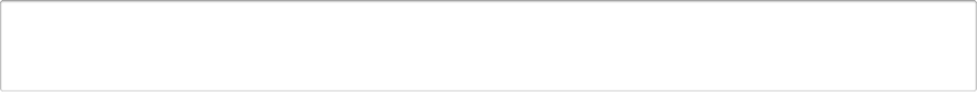 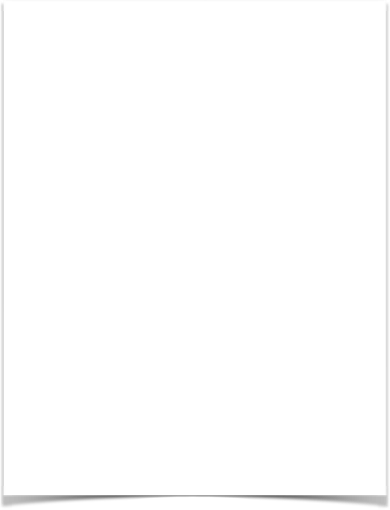 The Fool Who BECOMES WISE
Some   Fools In The Bible
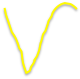 Proverbs 9:6 (NKJV)
6 Forsake foolishness and live, And go in the way of understanding.
[Speaker Notes: "My Way" is a song popularized in 1969 by Frank Sinatra. Its lyrics were written by Paul Anka and set to the music of the French song "Comme d'habitude" co-composed and co-written (with Jacques Revaux), and performed in 1967 by Claude François. Anka's English lyrics are unrelated to the original French song. The song was a success for a variety of performers including Sinatra, Elvis Presley, and the Sex Pistols. Sinatra's version of "My Way" spent 75 weeks in the UK Top 40, a record which still stands. … ”My Way" is the song most frequently played at funeral services in the UK.[24]

[Verse 1]
And now, the
 end is nearAnd so I face the final curtain
My friend, I'll say it clearI'll state my case, of which I'm certain
I've lived a life that's full
I traveled each and every highway
And more, much more than this, I did it my way

[Verse 2]
Regrets, I've had a fewBut then again, too few to mention
I did what I had to do and saw it through without exemption
I planned each charted course, each careful step along the byway
And more, much more than this, I did it my way

[Verse 3]
Yes, there were times, I'm sure you knewWhen I bit off more than I could chew
But through it all, when there was doubtI ate it up and spit it out
I faced it all and I stood tall and did it my way

[Verse 4]
I've loved, I've laughed and cried
I've had my fill, my share of losingAnd now, as tears subside, I find it all so amusing
To think I did all that
And may I say, not in a shy way
Oh, no, oh, no, not me, I did it my way

[Verse 5]
For what is a man, what has he got?If not himself, then he has naught
To say the things he truly feels and not the words of one who kneels
The record shows I took the blows and did it my way
Yes, it was my way]
MORE
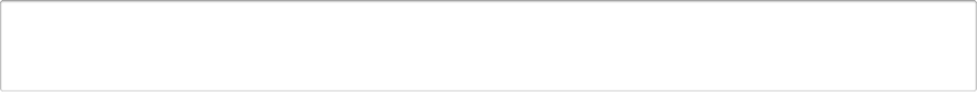 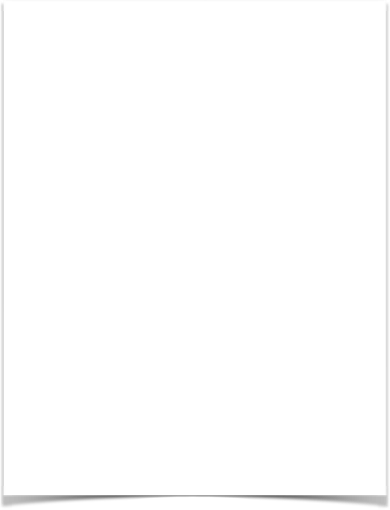 The Fool Who BECOMES WISE
Some   Fools In The Bible
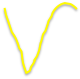 Isaiah 55:6–7 (NKJV)
6 Seek the Lord while He may be found, Call upon Him while He is near. 7 Let the wicked forsake his way, And the unrighteous man his thoughts; Let him return to the Lord, And He will have mercy on him; And to our God, For He will abundantly pardon.
[Speaker Notes: "My Way" is a song popularized in 1969 by Frank Sinatra. Its lyrics were written by Paul Anka and set to the music of the French song "Comme d'habitude" co-composed and co-written (with Jacques Revaux), and performed in 1967 by Claude François. Anka's English lyrics are unrelated to the original French song. The song was a success for a variety of performers including Sinatra, Elvis Presley, and the Sex Pistols. Sinatra's version of "My Way" spent 75 weeks in the UK Top 40, a record which still stands. … ”My Way" is the song most frequently played at funeral services in the UK.[24]

[Verse 1]
And now, the
 end is nearAnd so I face the final curtain
My friend, I'll say it clearI'll state my case, of which I'm certain
I've lived a life that's full
I traveled each and every highway
And more, much more than this, I did it my way

[Verse 2]
Regrets, I've had a fewBut then again, too few to mention
I did what I had to do and saw it through without exemption
I planned each charted course, each careful step along the byway
And more, much more than this, I did it my way

[Verse 3]
Yes, there were times, I'm sure you knewWhen I bit off more than I could chew
But through it all, when there was doubtI ate it up and spit it out
I faced it all and I stood tall and did it my way

[Verse 4]
I've loved, I've laughed and cried
I've had my fill, my share of losingAnd now, as tears subside, I find it all so amusing
To think I did all that
And may I say, not in a shy way
Oh, no, oh, no, not me, I did it my way

[Verse 5]
For what is a man, what has he got?If not himself, then he has naught
To say the things he truly feels and not the words of one who kneels
The record shows I took the blows and did it my way
Yes, it was my way]
MORE
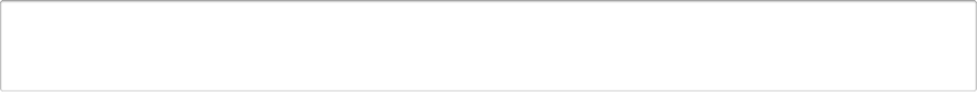 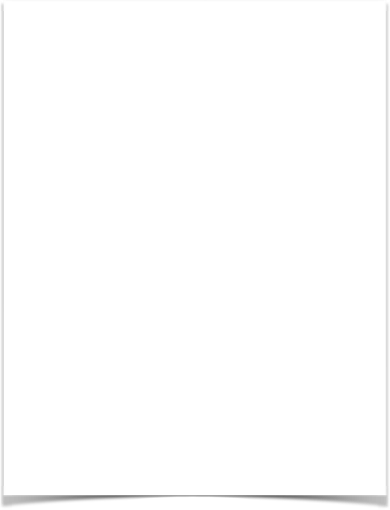 The Fool Who BECOMES WISE
Some   Fools In The Bible
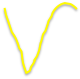 Titus 3:3 (NKJV)
3 For we ourselves were also once foolish, disobedient, deceived, serving various lusts and pleasures, living in malice and envy, hateful and hating one another.
[Speaker Notes: "My Way" is a song popularized in 1969 by Frank Sinatra. Its lyrics were written by Paul Anka and set to the music of the French song "Comme d'habitude" co-composed and co-written (with Jacques Revaux), and performed in 1967 by Claude François. Anka's English lyrics are unrelated to the original French song. The song was a success for a variety of performers including Sinatra, Elvis Presley, and the Sex Pistols. Sinatra's version of "My Way" spent 75 weeks in the UK Top 40, a record which still stands. … ”My Way" is the song most frequently played at funeral services in the UK.[24]

[Verse 1]
And now, the
 end is nearAnd so I face the final curtain
My friend, I'll say it clearI'll state my case, of which I'm certain
I've lived a life that's full
I traveled each and every highway
And more, much more than this, I did it my way

[Verse 2]
Regrets, I've had a fewBut then again, too few to mention
I did what I had to do and saw it through without exemption
I planned each charted course, each careful step along the byway
And more, much more than this, I did it my way

[Verse 3]
Yes, there were times, I'm sure you knewWhen I bit off more than I could chew
But through it all, when there was doubtI ate it up and spit it out
I faced it all and I stood tall and did it my way

[Verse 4]
I've loved, I've laughed and cried
I've had my fill, my share of losingAnd now, as tears subside, I find it all so amusing
To think I did all that
And may I say, not in a shy way
Oh, no, oh, no, not me, I did it my way

[Verse 5]
For what is a man, what has he got?If not himself, then he has naught
To say the things he truly feels and not the words of one who kneels
The record shows I took the blows and did it my way
Yes, it was my way]
MORE
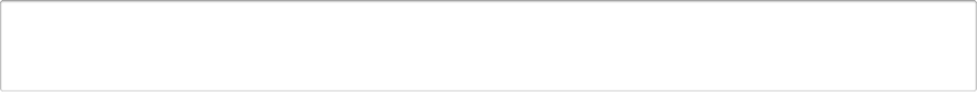 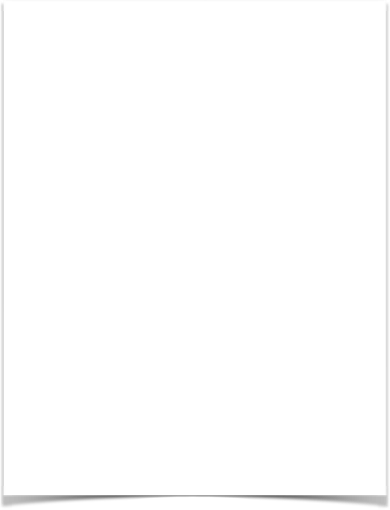 The Fool Who BECOMES WISE
Some   Fools In The Bible
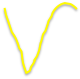 God knows our foolishness and our sins are not hidden from Him – (Ps 69:5)
It is NEVER foolish to turn from sin to the LORD! — (Prov. 9:6)
We must become fools that we may become wise - (1 Cor 3:18,19)
Those who serve Christ are counted as fools by the world - (1 Cor 4:10)
[Speaker Notes: "My Way" is a song popularized in 1969 by Frank Sinatra. Its lyrics were written by Paul Anka and set to the music of the French song "Comme d'habitude" co-composed and co-written (with Jacques Revaux), and performed in 1967 by Claude François. Anka's English lyrics are unrelated to the original French song. The song was a success for a variety of performers including Sinatra, Elvis Presley, and the Sex Pistols. Sinatra's version of "My Way" spent 75 weeks in the UK Top 40, a record which still stands. … ”My Way" is the song most frequently played at funeral services in the UK.[24]

[Verse 1]
And now, the
 end is nearAnd so I face the final curtain
My friend, I'll say it clearI'll state my case, of which I'm certain
I've lived a life that's full
I traveled each and every highway
And more, much more than this, I did it my way

[Verse 2]
Regrets, I've had a fewBut then again, too few to mention
I did what I had to do and saw it through without exemption
I planned each charted course, each careful step along the byway
And more, much more than this, I did it my way

[Verse 3]
Yes, there were times, I'm sure you knewWhen I bit off more than I could chew
But through it all, when there was doubtI ate it up and spit it out
I faced it all and I stood tall and did it my way

[Verse 4]
I've loved, I've laughed and cried
I've had my fill, my share of losingAnd now, as tears subside, I find it all so amusing
To think I did all that
And may I say, not in a shy way
Oh, no, oh, no, not me, I did it my way

[Verse 5]
For what is a man, what has he got?If not himself, then he has naught
To say the things he truly feels and not the words of one who kneels
The record shows I took the blows and did it my way
Yes, it was my way]
MORE
Some   Fools In The Bible
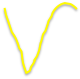 Those The Bible Identifies As A Fool
The Unbelieving Fool
The Idolatrous Fool
The Immoral Fool
The Materialistic Fool
The Unprepared Fool
The “I Did It My Way” Fool
The ‘Follow The Crowd’ Fool
The Lazy Fool
The Daredevil Fool
The WISE Fool
MORE
Some   Fools In The Bible
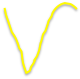 — Proverbs 1:7 (NKJV) —
7 The fear of the Lord is the beginning of knowledge,
But fools despise wisdom and instruction.
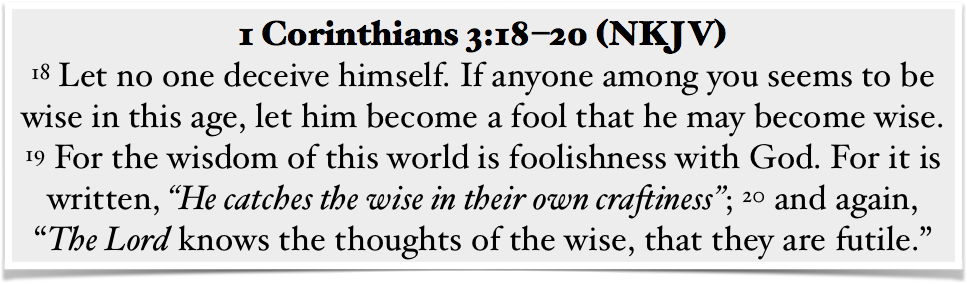 MORE
Some   Fools In The Bible
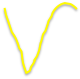 7 The fear of the Lord is the beginning of knowledge,
But fools despise wisdom and instruction.
— Proverbs 1:7 (NKJV) —
Ephesians 5:15–17 (NKJV)
15 See then that you walk circumspectly, not as fools but as wise, 16 redeeming the time, because the days are evil. 17 Therefore do not be unwise, but understand what the will of the Lord is.
Don McClain
W. 65th St church of Christ / April 13, 2008
Some Fools In The Bible
7 The fear of the Lord is the beginning of knowledge,
But fools despise wisdom and instruction.
Charts by Don McClain
Preached February 25, 2018
West 65th Street church of Christ / P.O. Box 190062 / Little Rock AR 72219 / 501-568-1062
Email – donmcclain@sbcglobal.net  
More Keynote, PPT & Audio Sermons:
http://w65stchurchofchrist.org/coc/sermons/
— Proverbs 1:7 (NKJV) —
1 Samuel 13:6–14 (NKJV)
6 When the men of Israel saw that they were in danger (for the people were distressed), then the people hid in caves, in thickets, in rocks, in holes, and in pits. 7 And some of the Hebrews crossed over the Jordan to the land of Gad and Gilead. As for Saul, he was still in Gilgal, and all the people followed him trembling. 8 Then he waited seven days, according to the time set by Samuel. But Samuel did not come to Gilgal; and the people were scattered from him.
1 Samuel 13:6–14 (NKJV)
9 So Saul said, “Bring a burnt offering and peace offerings here to me.” And he offered the burnt offering. 10 Now it happened, as soon as he had finished presenting the burnt offering, that Samuel came; and Saul went out to meet him, that he might greet him. 11 And Samuel said, “What have you done?” Saul said, “When I saw that the people were scattered from me, and that you did not come within the days appointed, and that the Philistines gathered together at Michmash, 12 then I said, ‘The Philistines will now come down on me at Gilgal, and I have not made supplication to the Lord.’ Therefore I felt compelled, and offered a burnt offering.”
1 Samuel 13:6–14 (NKJV)
13 And Samuel said to Saul, “You have done foolishly. You have not kept the commandment of the Lord your God, which He commanded you. For now the Lord would have established your kingdom over Israel forever. 14 But now your kingdom shall not continue. The Lord has sought for Himself a man after His own heart, and the Lord has commanded him to be commander over His people, because you have not kept what the Lord commanded you.”